муниципальное бюджетное общеобразовательное учреждение « Средняя общеобразовательная школа №6 им. Героя Советского Союза А. В. Попова»
Проект«Вместе весело…»
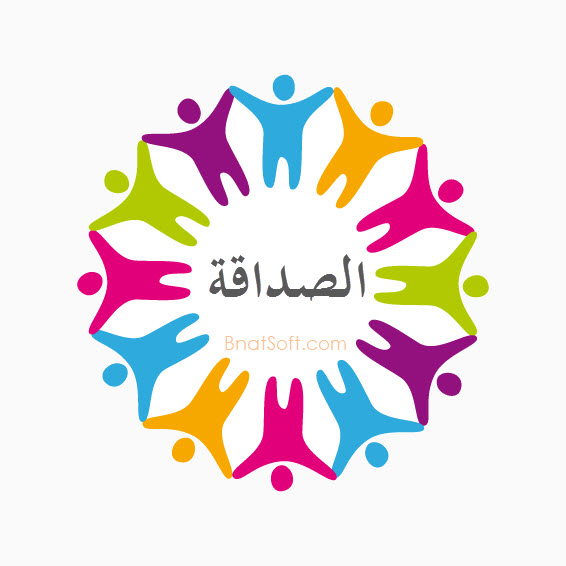 Экологический марафон «Подарок городу», посвящённый празднованию 850-летнего юбилея города Великие Луки
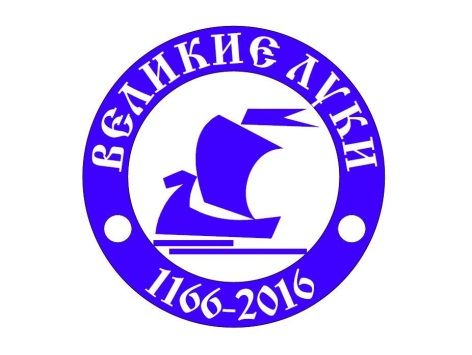 15.04.2015
1
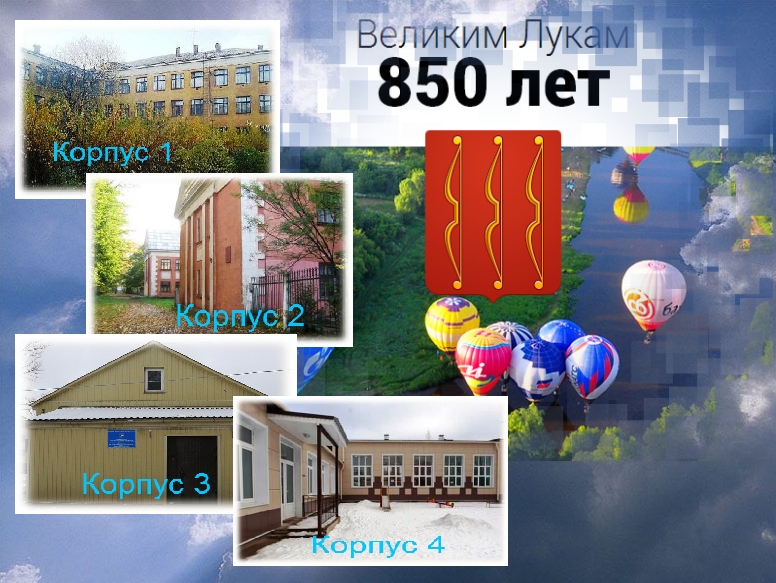 15.04.2015
2
Исходная ситуация
Авторам проекта представляется необходимым благоустроить территорию, находящуюся в непосредственной близости от указанного корпуса.
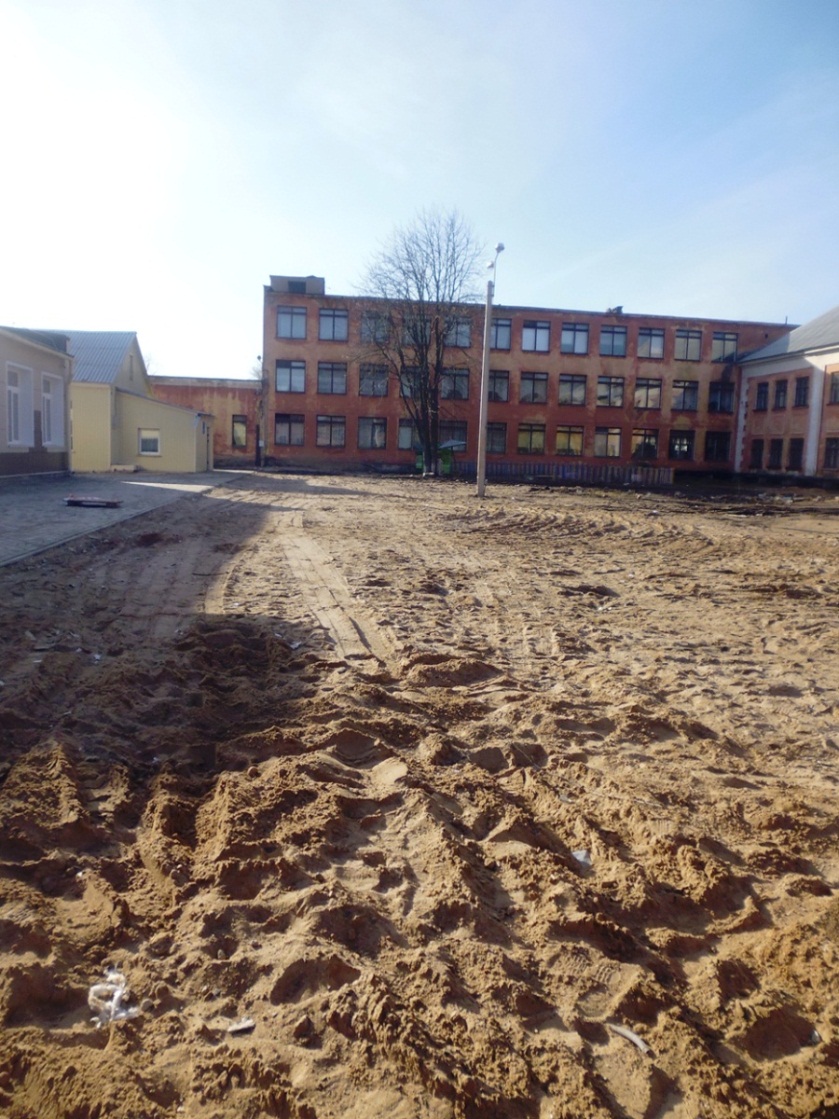 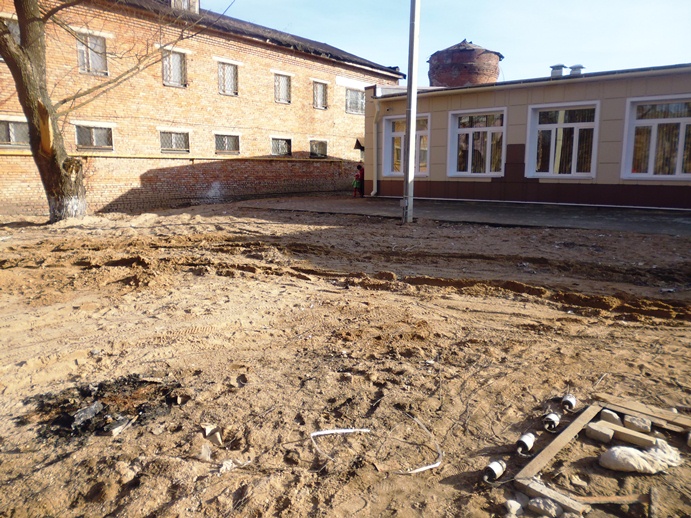 15.04.2015
3
Цель
Эстетическое благоустройство пришкольного участка в рамках мероприятий, посвященных 850-летию со дня основания города Великие Луки.
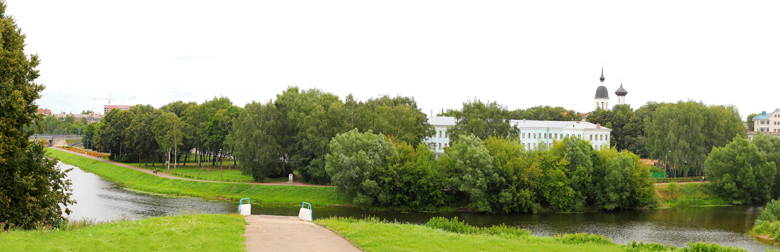 15.04.2015
4
Задачи
- ознакомление с основами ландшафтного проектирования;
-  обоснование актуальности проблемы преобразования участка территории , прилегающей к корпусу №4 МБОУ СОШ №6 в эстетичный внутренний дворик;
-  выбор стиля дизайн-преобразования пришкольного участка и составление его структурных пейзажных композиций;
-  оценка проекта преобразования пришкольного участка и условий его практической реализации;
-  реализация проекта на практике;
-  воспитание любви к родной школе, городу;
-  сплочение коллектива обучающихся, педагогов и родителей, объединенных общим делом.
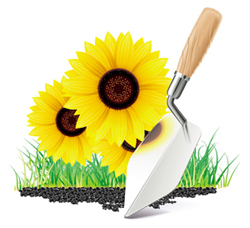 15.04.2015
5
Обоснование проблемы
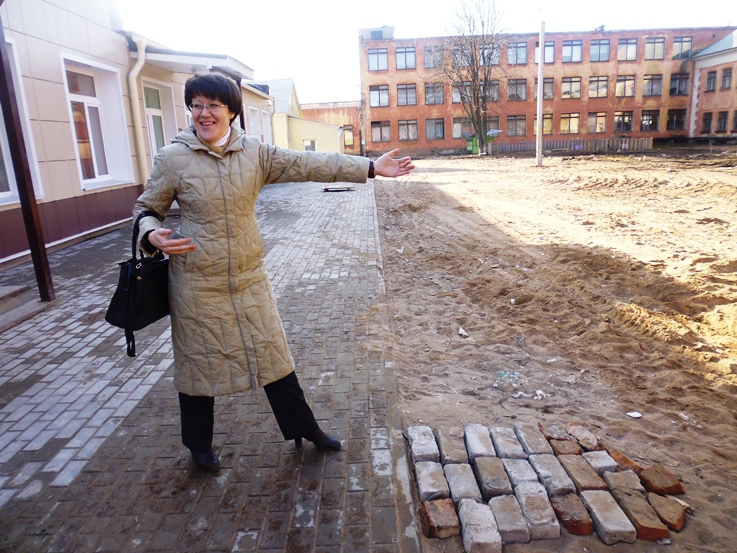 В данный момент часть территории, прилегающей к корпусу №4, представляет собой абсолютно неухоженную площадку.
15.04.2015
6
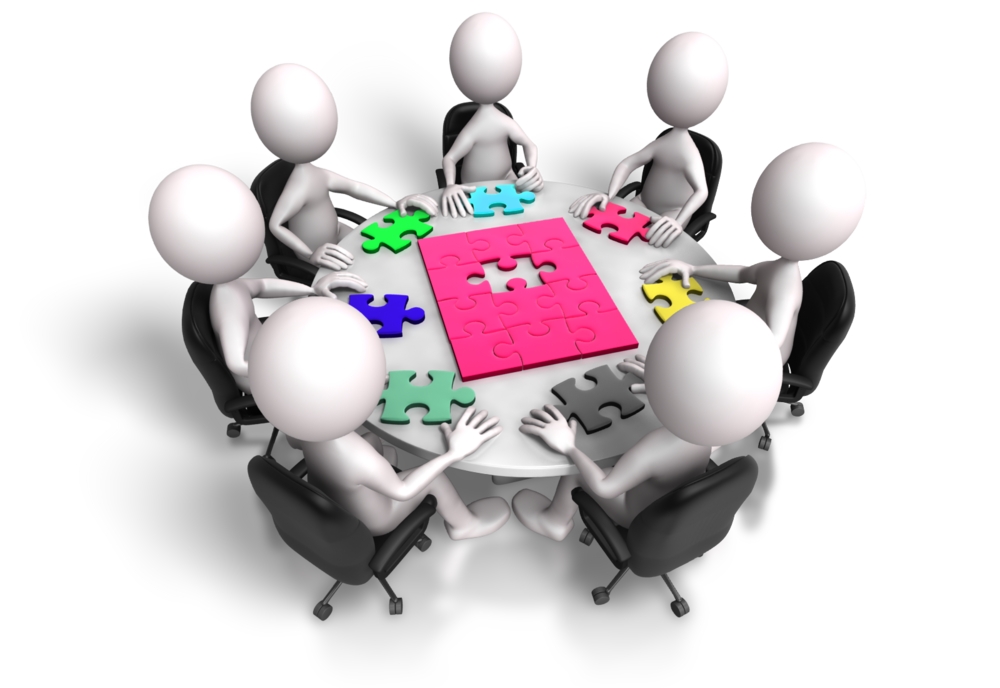 1 этап Подготовительный»
Задачи: организационное собрание творческой группы, определение цели и задач; выбор места реализации проекта с учетом количества необходимого материала и масштабного соотношения частей выбранного участка.
15.04.2015
7
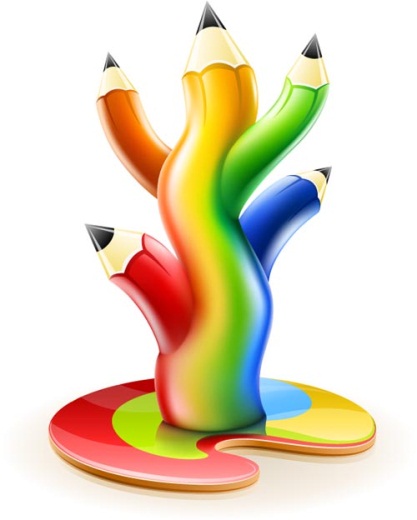 2 этап«Проектный»
Задачи: создание эскизов как всего дизайн-преобразования участка, так и его отдельных пейзажных композиций, выбор посевного и посадочного материалов.
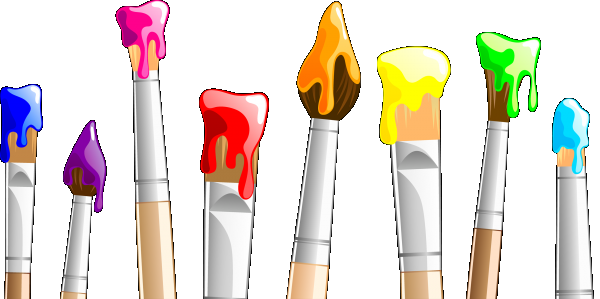 15.04.2015
8
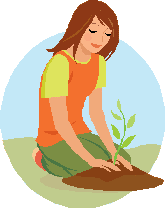 3 этап«Практический»
Задачи: первоначальная посадка, посев газона, установка скамеек, изготовление ограды, оформление фотовыставки, баннеров.
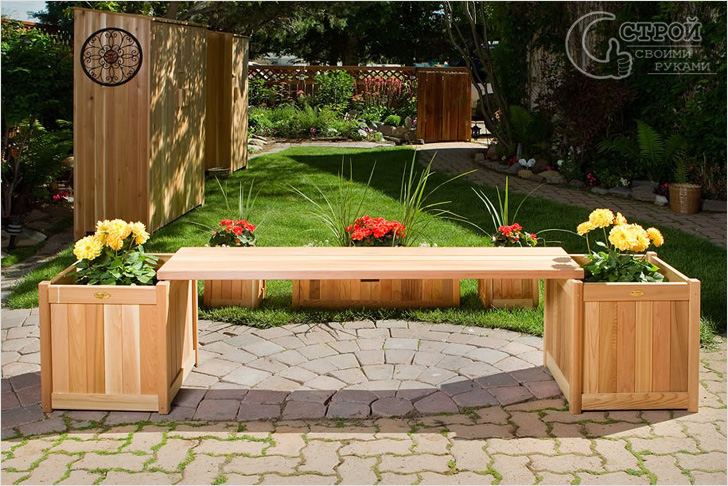 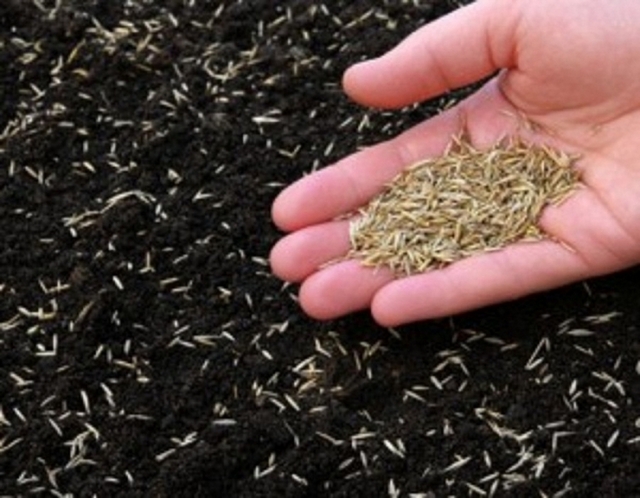 15.04.2015
9
4 этап«Перспективный»
Задачи: анализ выполнения проекта, достижение результатов, участие каждого в подготовке и реализации проекта, значение совместной трудовой деятельности, одобрение инициативы учащихся, творческое и трудовое единение старшего и младшего поколения.
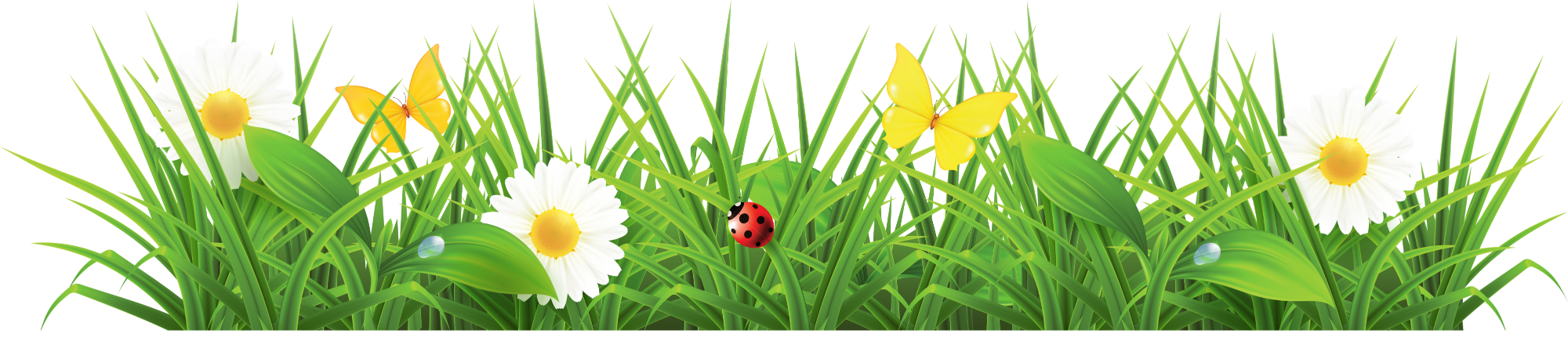 15.04.2015
10
Социологический опрос:
Вопрос «Считаете ли вы нужным вносить какие-либо изменения в оформление школьного двора?»
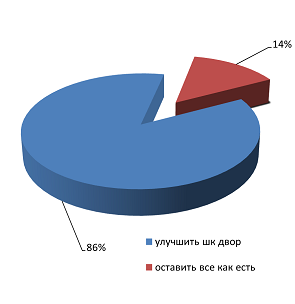 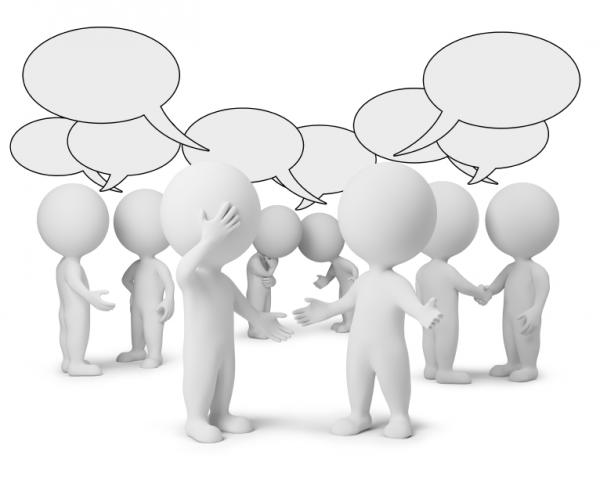 15.04.2015
11
Вопрос  «На ваш взгляд, каким должен быть школьный двор ?»
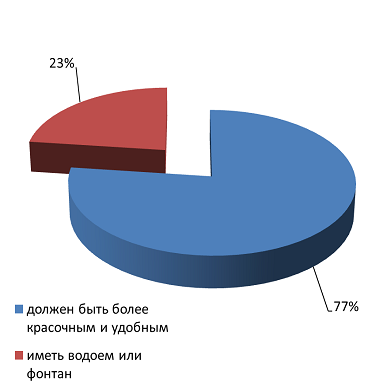 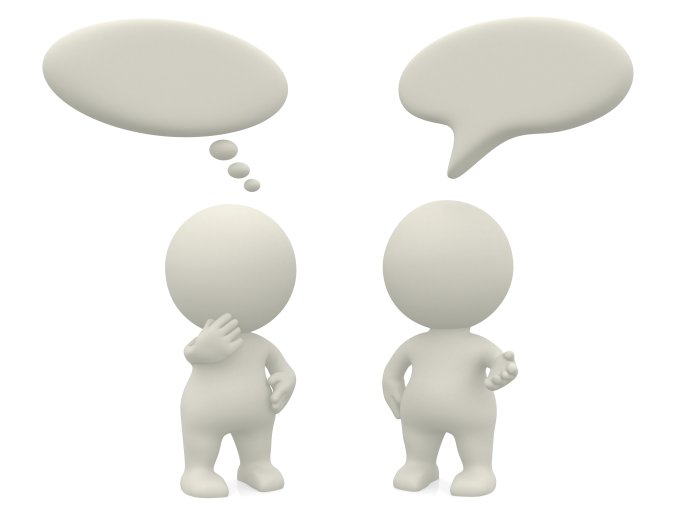 15.04.2015
12
План-схема
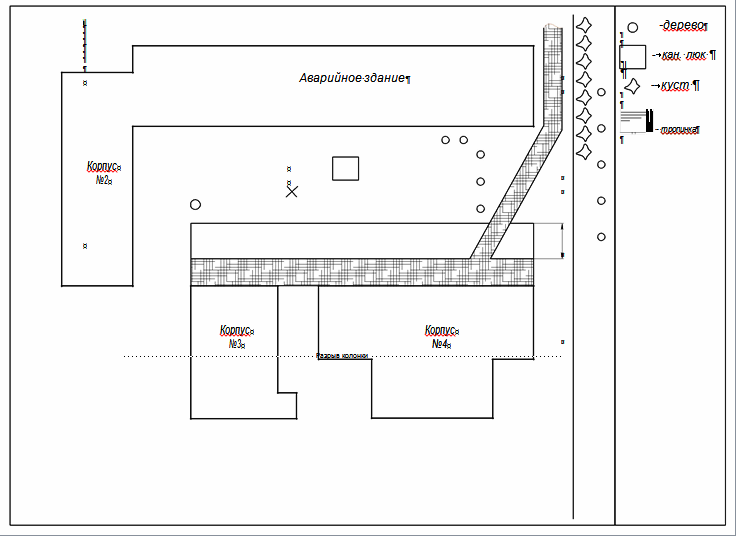 15.04.2015
13
Выбор оформления цветочных клумб
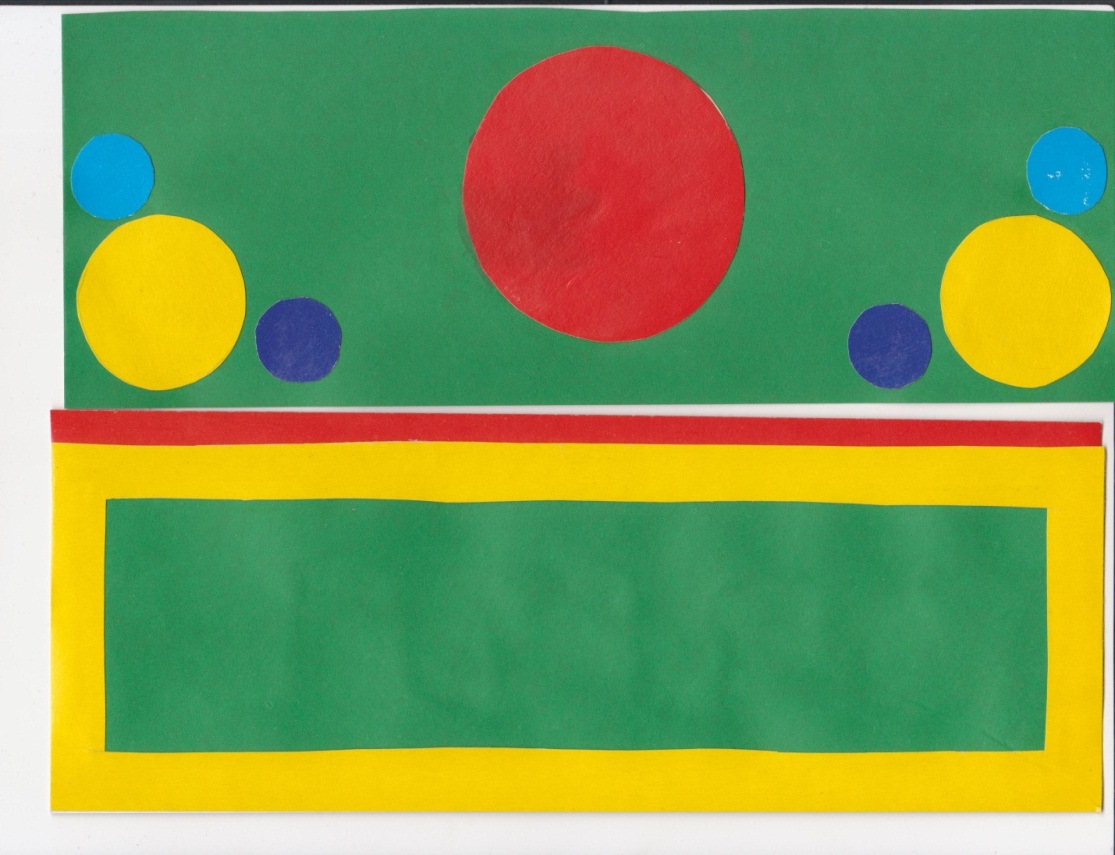 Вариант №1
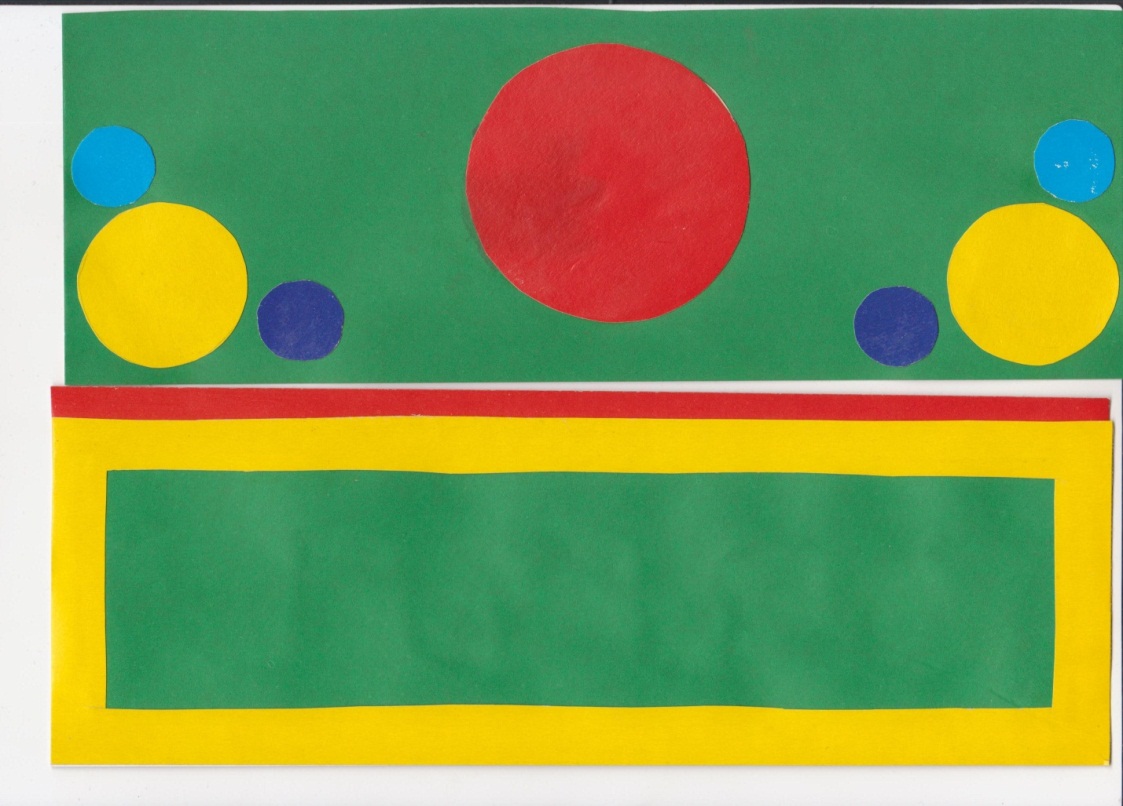 Вариант №2
15.04.2015
14
Вариант №3
План посадки однолетников
Для создания своей клумбы будем использовать  бархатцы. 
Бархатцы (тагетес)- семейство Астровые. В культуре известно около 30 видов, из которых широко культивируются 3.
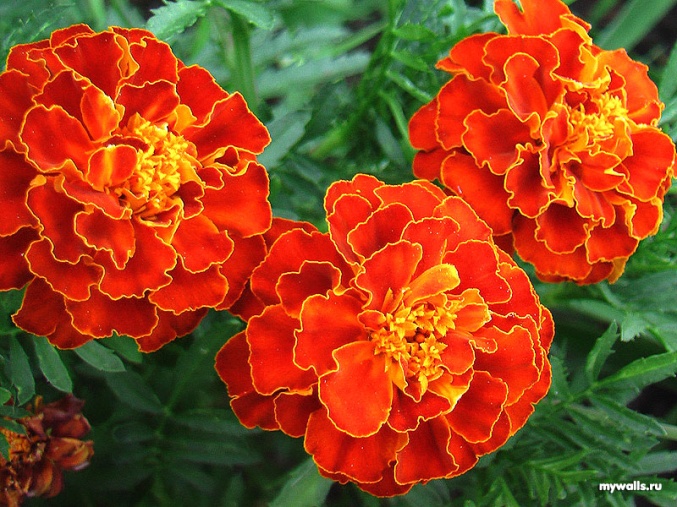 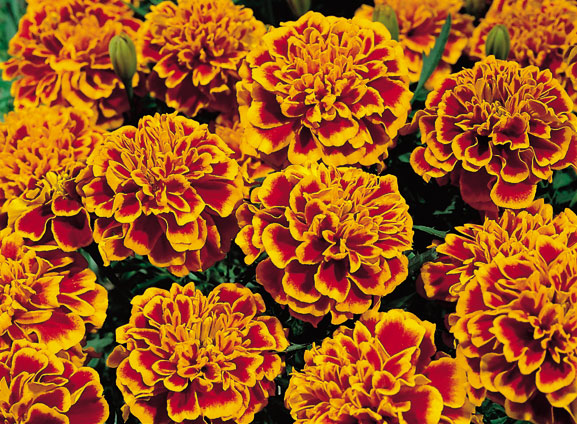 15.04.2015
15
План посадки многолетних  растений
Для создания своей клумбы будем использовать хосту.
Хоста - декоративное корневищное растение, которое быстро разрастается в обширные плантации. Крупные листья хосты – ее главное украшение: они отличаются по форме, размерам и цветам в зависимости от сорта хосты.
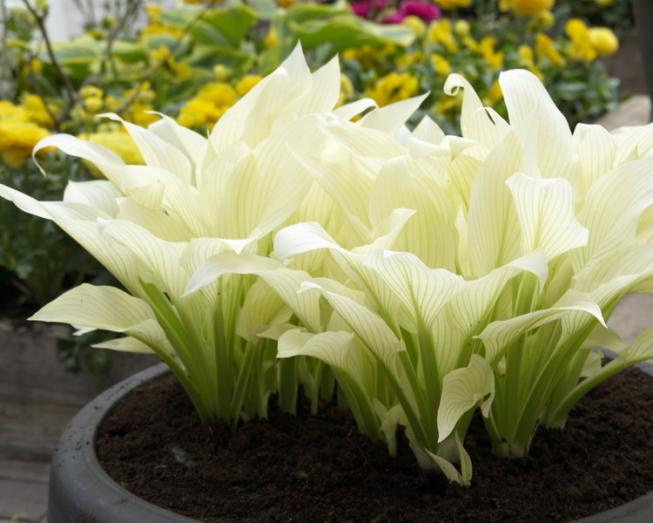 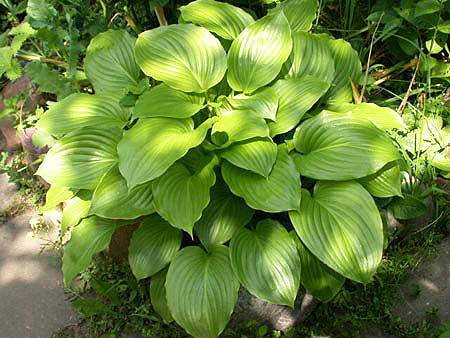 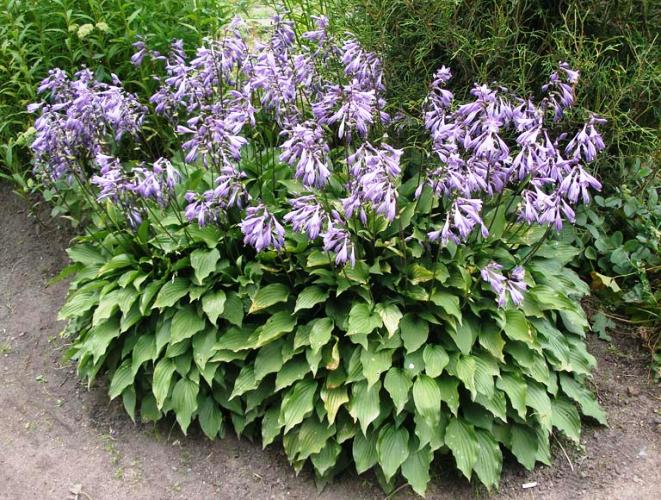 15.04.2015
16
Пио́н (лат. Paeónia) — род травянистых многолетников и листопадных кустарников (древовидные пионы). Единственный род семейства Пионовые (Paeoniaceae).
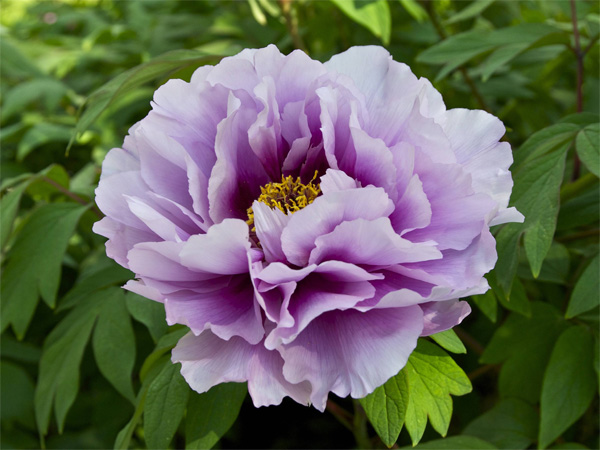 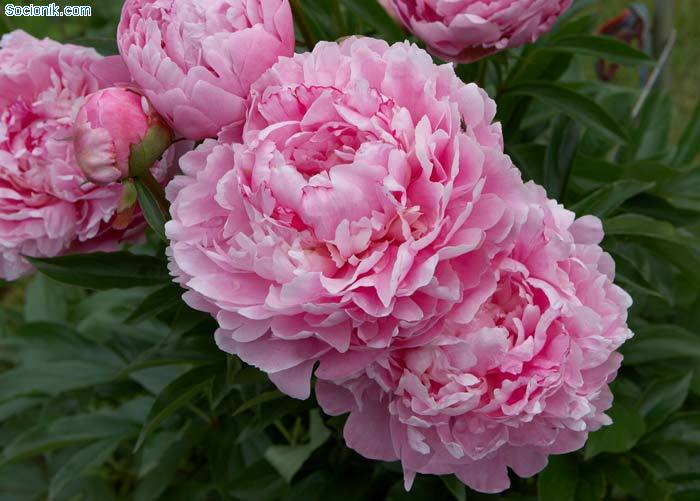 15.04.2015
17
План посадки травяных многолетников
Трава для посевного газона декоративного типа.
Овсяница луговая; 
Овсяница овечья; 
Райграс однолетний; 
Райграс многолетний; 
Полевица побегообразующая
 Полевица гигантская; 
Кострец безостый; 
Мятлик луговой; 
Клевер красный, луговой, гибридный розовый и белый ползучий.
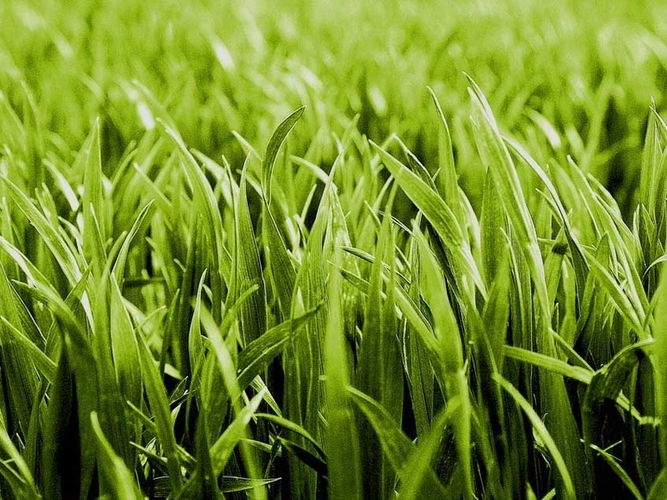 15.04.2015
18
Дорожки
Оформление пешеходных дорожек будет проходить по следующей схеме:
Подготовка основания
Покрытие акрилом
Засыпка керамзитом
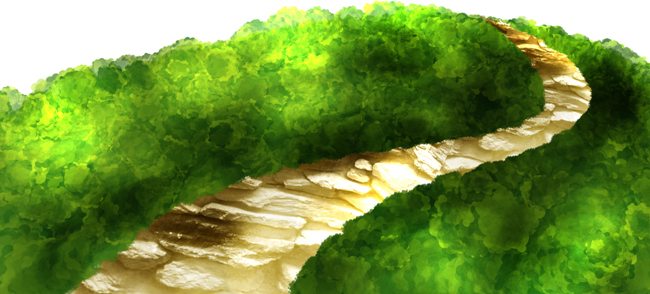 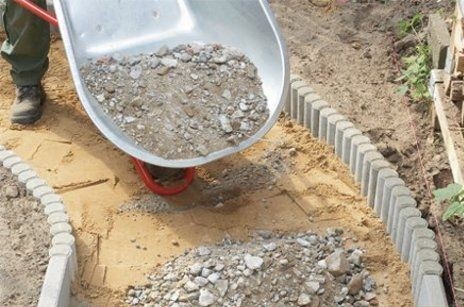 15.04.2015
19
Ограждения для клумб
Ограждение необходимо, чтобы отделить тротуарную плитку от посевной зоны.
 К тому же, внешний вид деревянной ограды радует глаз и делает окружающую территорию по-домашнему уютной.
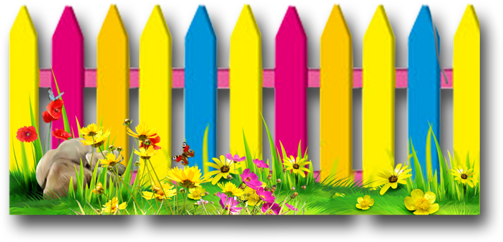 15.04.2015
20
Материалы и инструменты
Для реализации проекта нам понадобятся материалы и  инструменты:
- лопаты    
- грабли    
- рейки
- шпагат    
- лейка
- носилки  
- ведра
- мотыги
Всё перечисленное оборудование будет взято из школьной   мастерской.
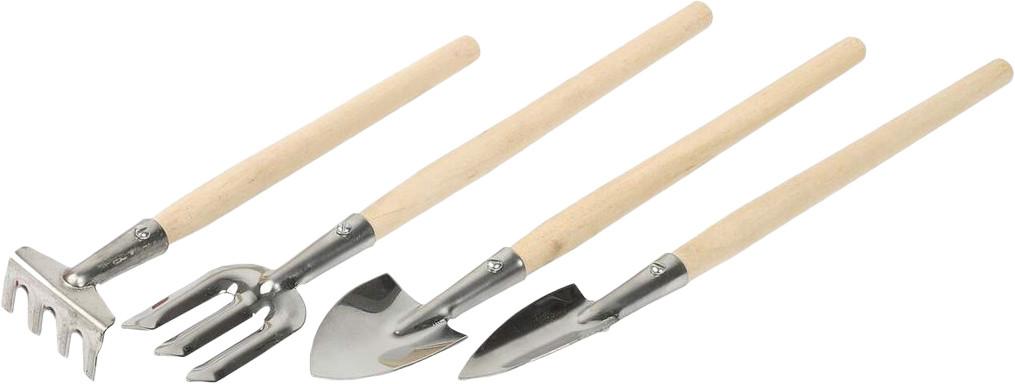 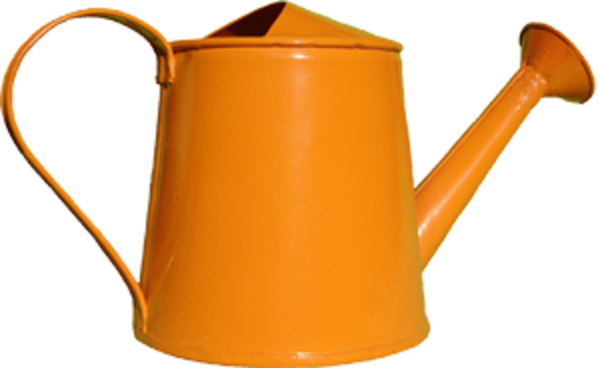 15.04.2015
21
Спонсоры проекта
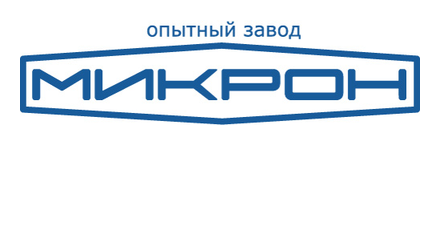 Опытный завод «Микрон»

ЗАО Муниципальное предприятие по эксплуатации систем водоснабжения и водоотведения «Водоканал» г. Великие Луки

Государственное бюджетное профессиональное образовательное учреждение Псковской обл. «Великолукский многопрофильный техникум»

Родители учащихся
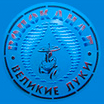 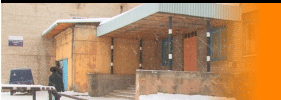 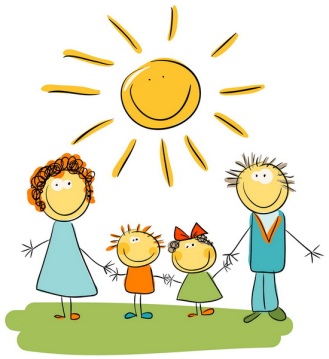 15.04.2015
22
Продукт проекта
Клумба
15.04.2015
23
Создание баннера
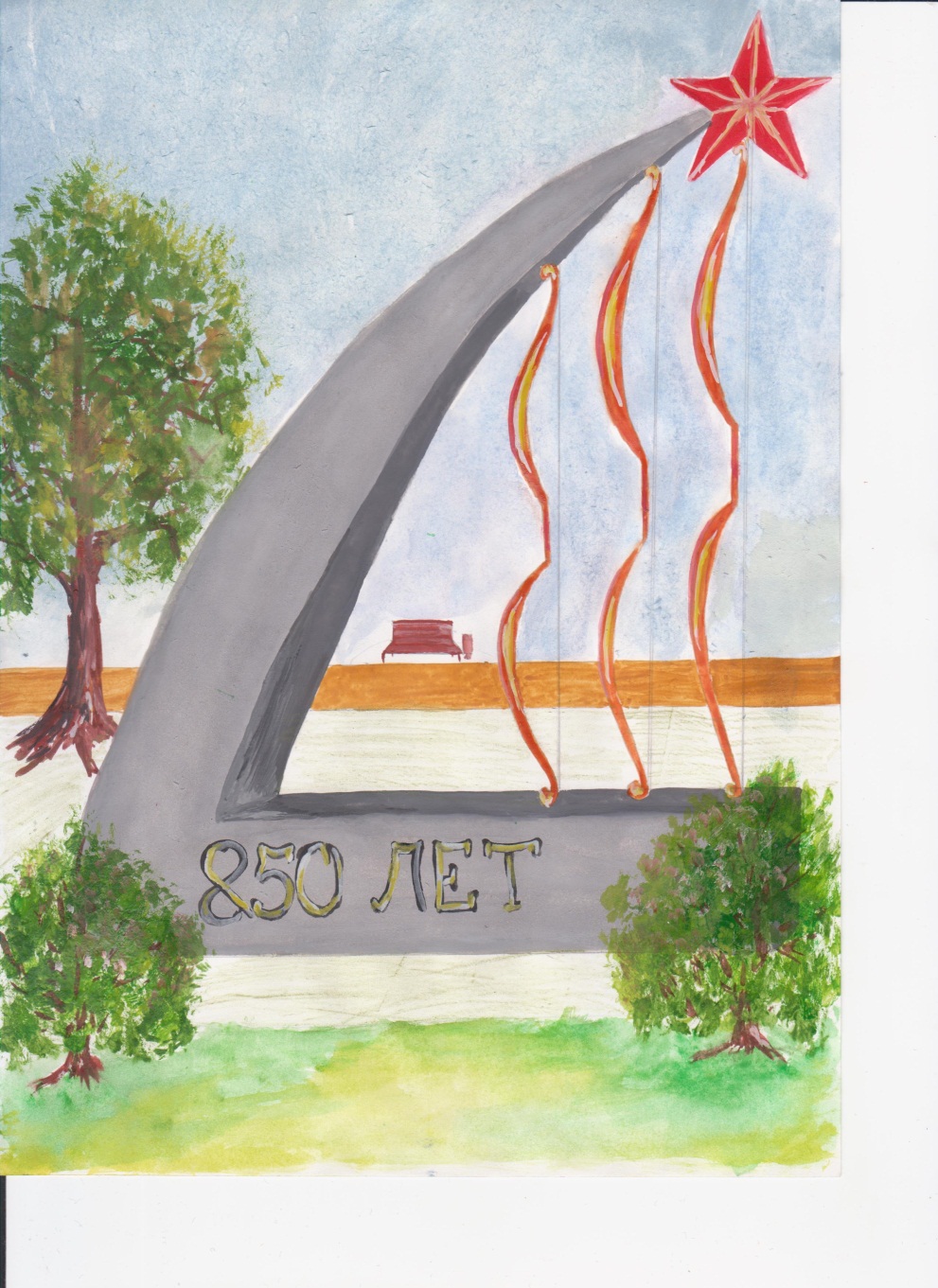 Эскиз баннера выполнила ученица 6 «А» класса
      Владимирова Полина
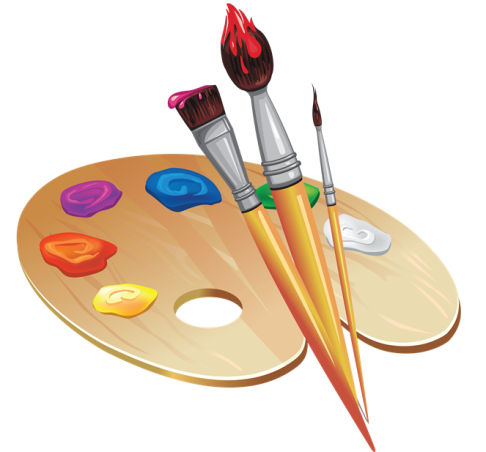 15.04.2015
24
План-график реализации проекта
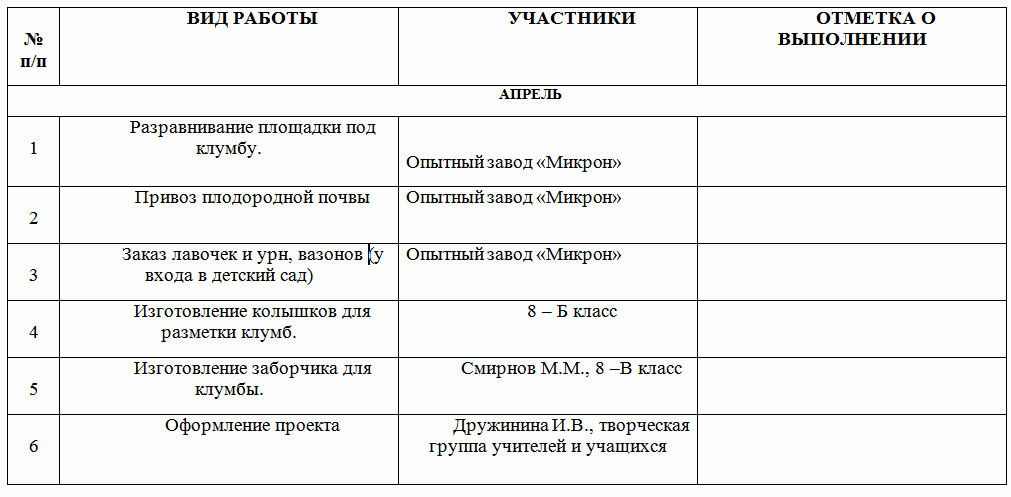 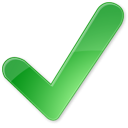 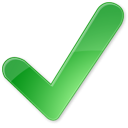 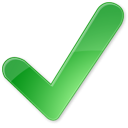 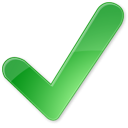 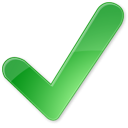 15.04.2015
25
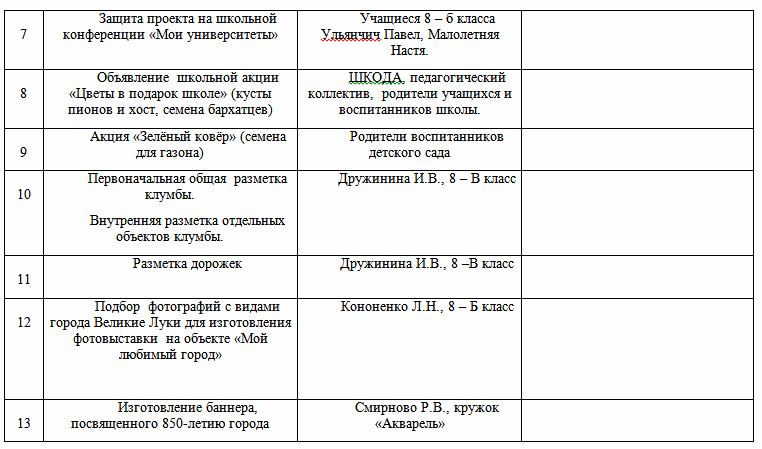 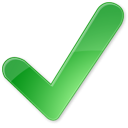 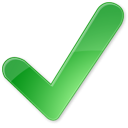 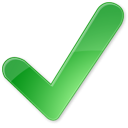 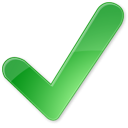 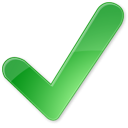 15.04.2015
26
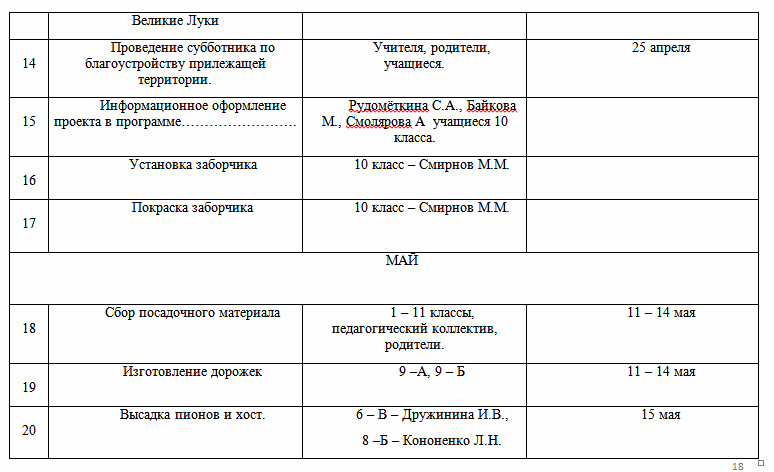 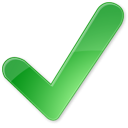 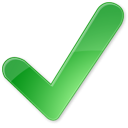 15.04.2015
27
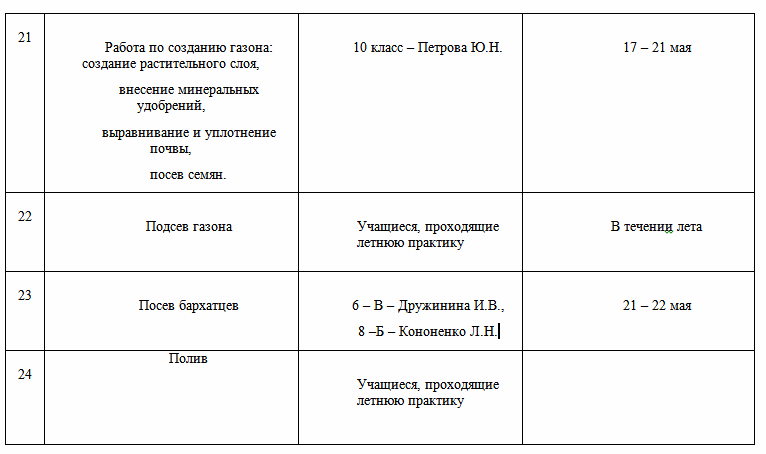 15.04.2015
28
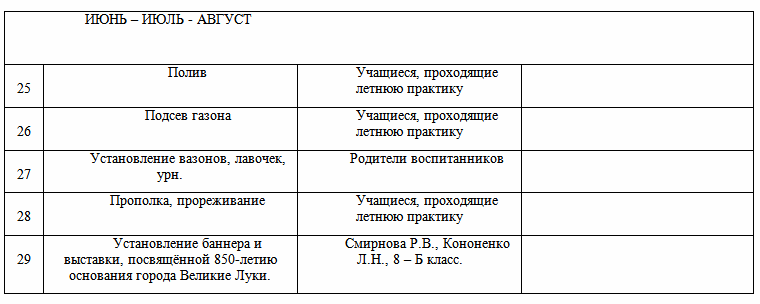 15.04.2015
29
Планируемые результаты выполнения проекта
Возможность  рационально использовать большие площади для организации дизайнерских зон  пришкольного участка.
Улучшение эстетического вида территории школы.
Улучшение санитарно-гигиенической обстановки на территории школы.
Создание  более благоприятной  экологической  обстановки.
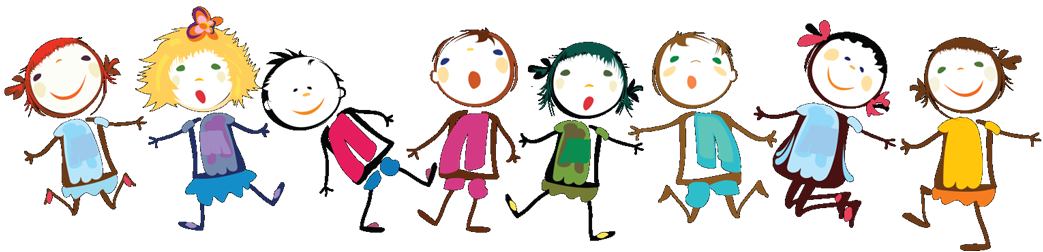 15.04.2015
30
Начало реализации проекта
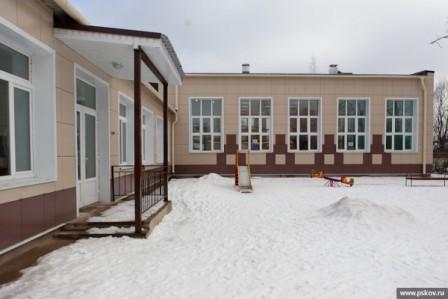 15.04.2015
31
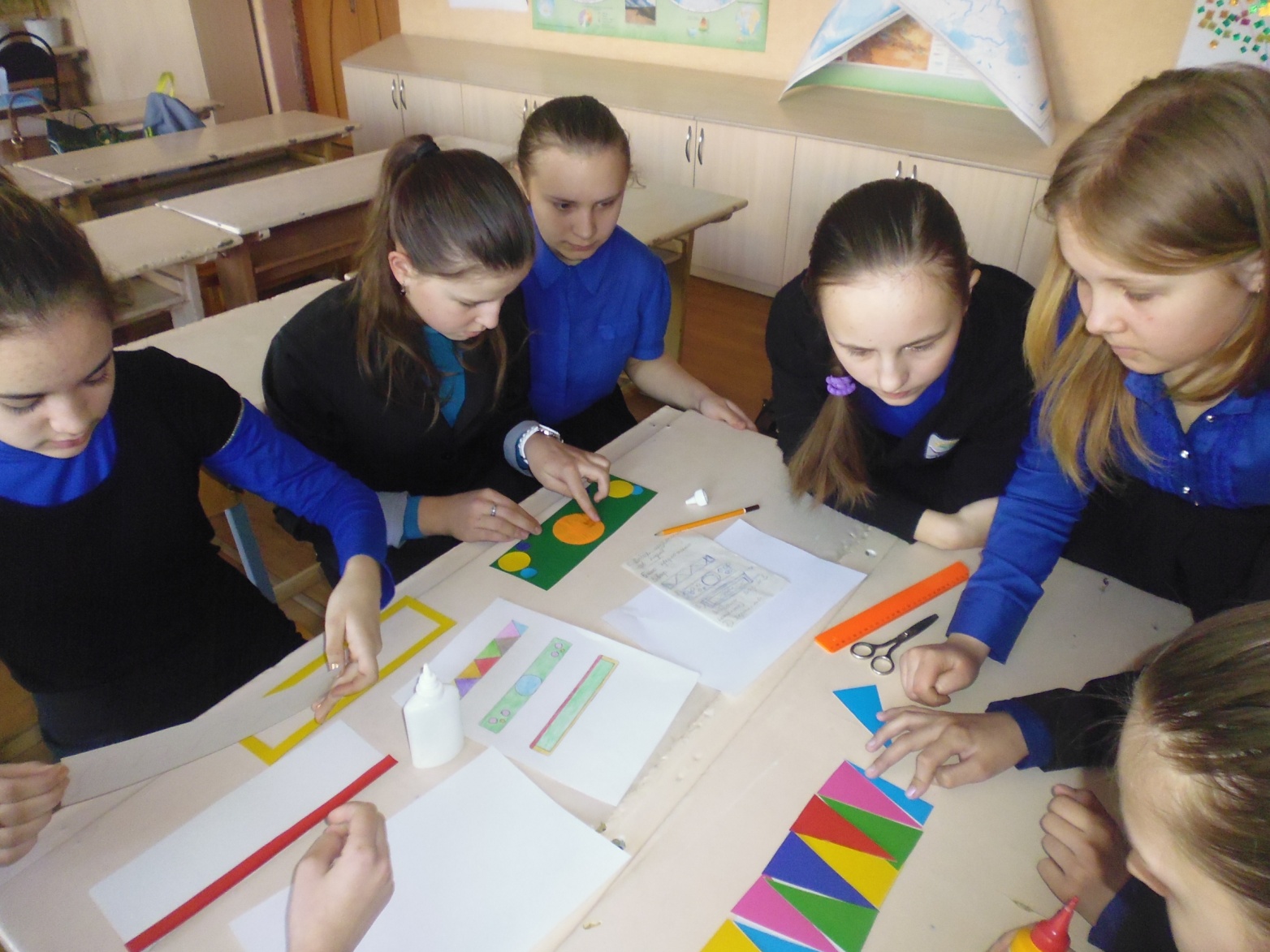 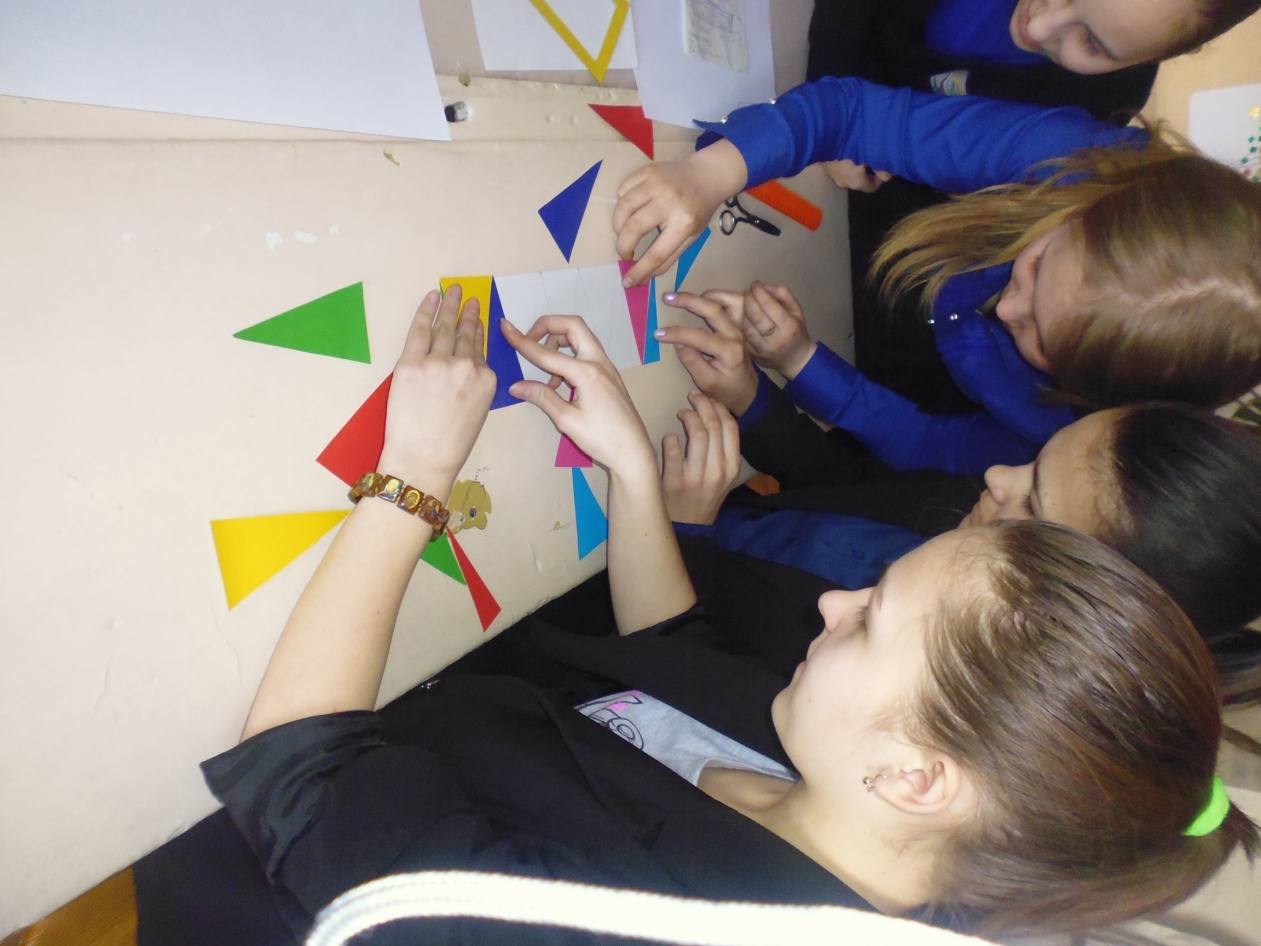 15.04.2015
32
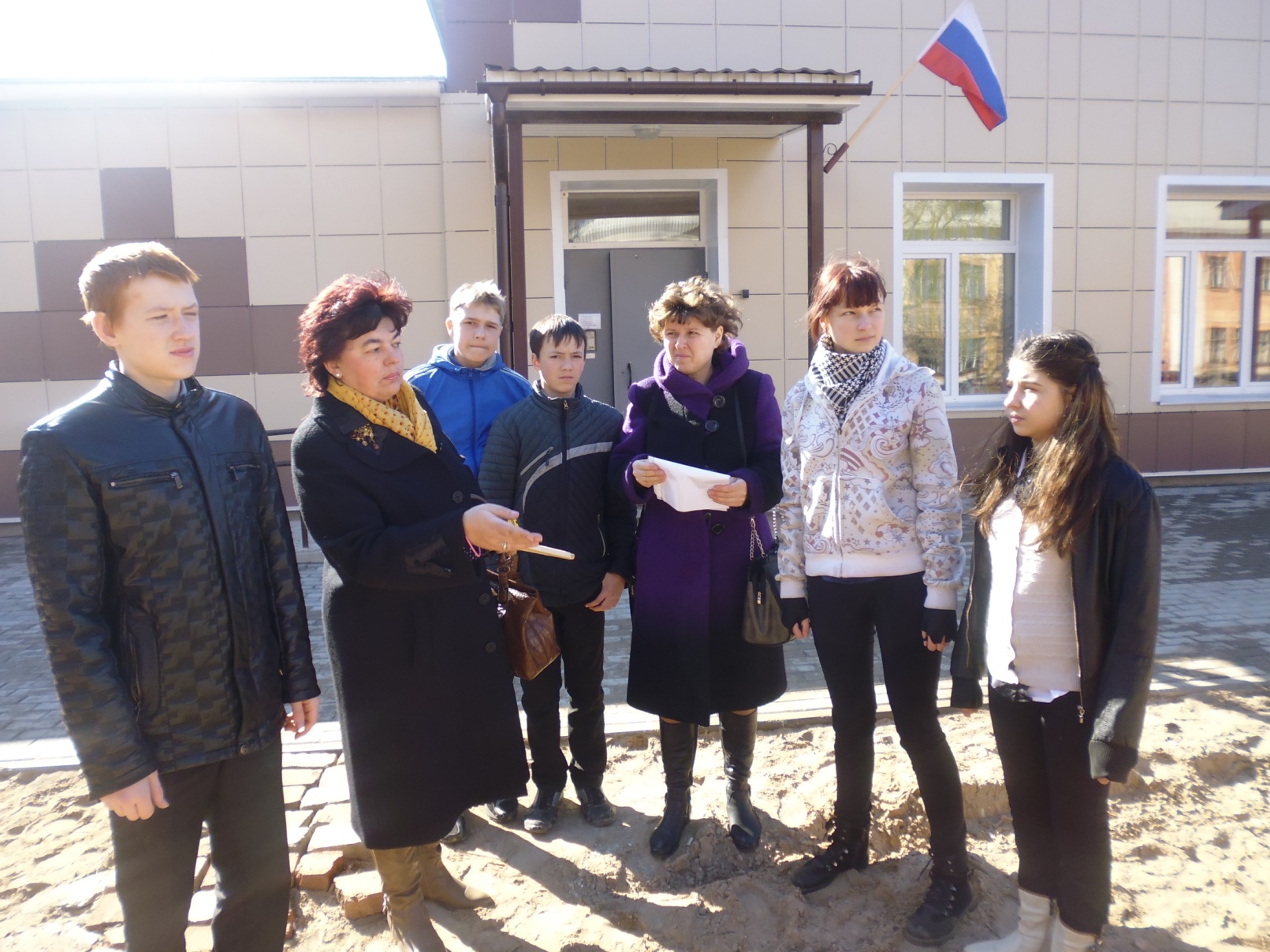 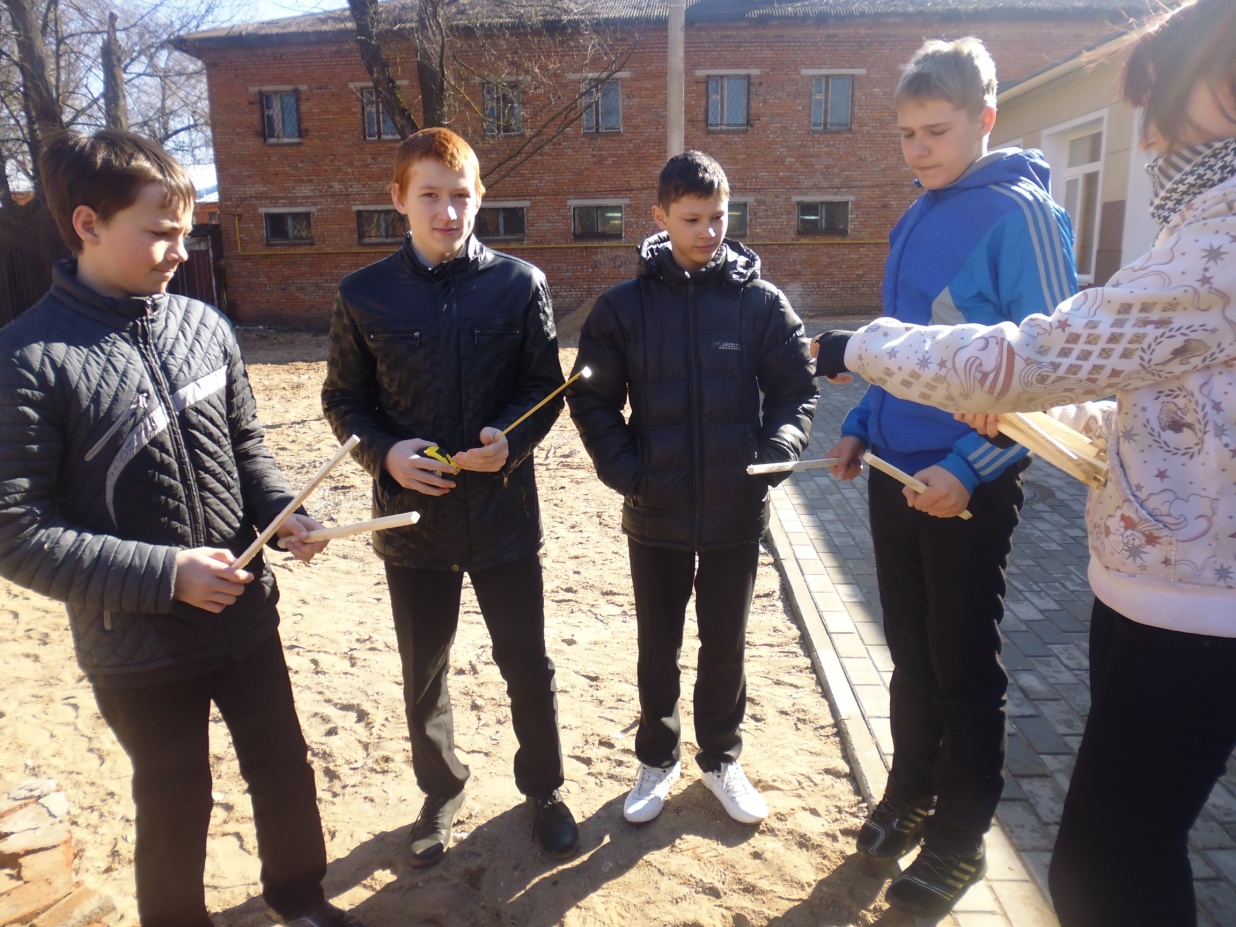 15.04.2015
33
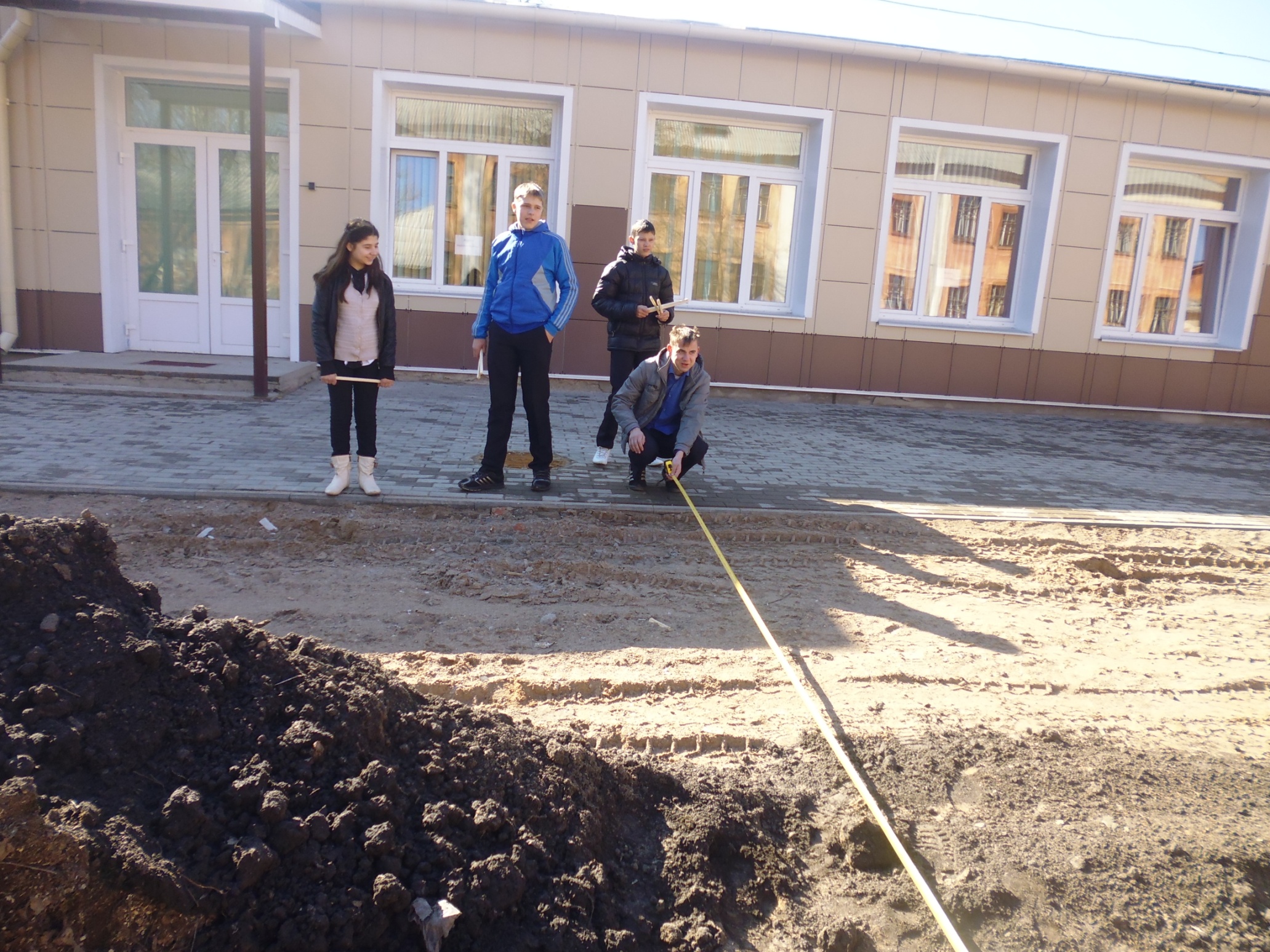 15.04.2015
34
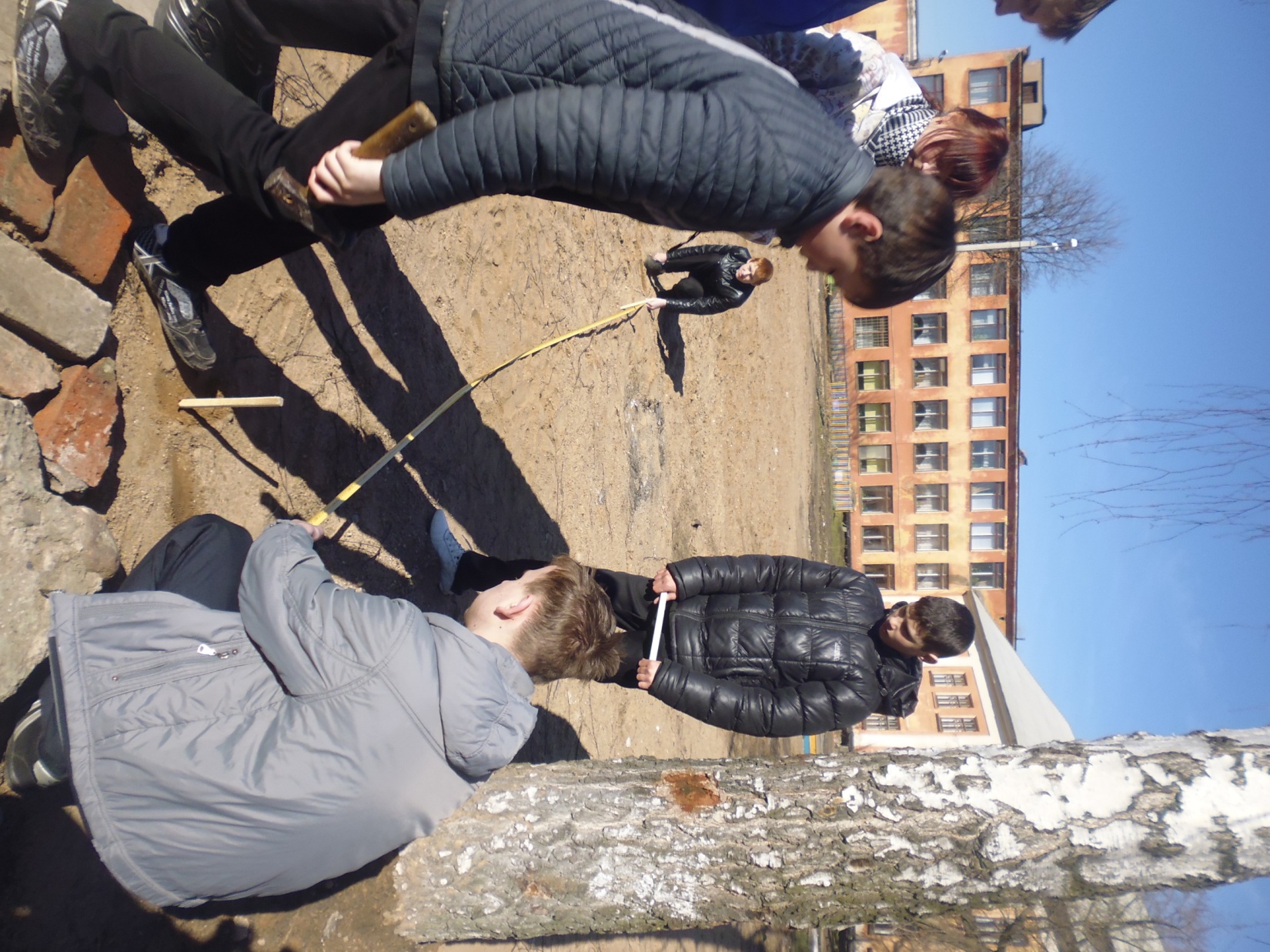 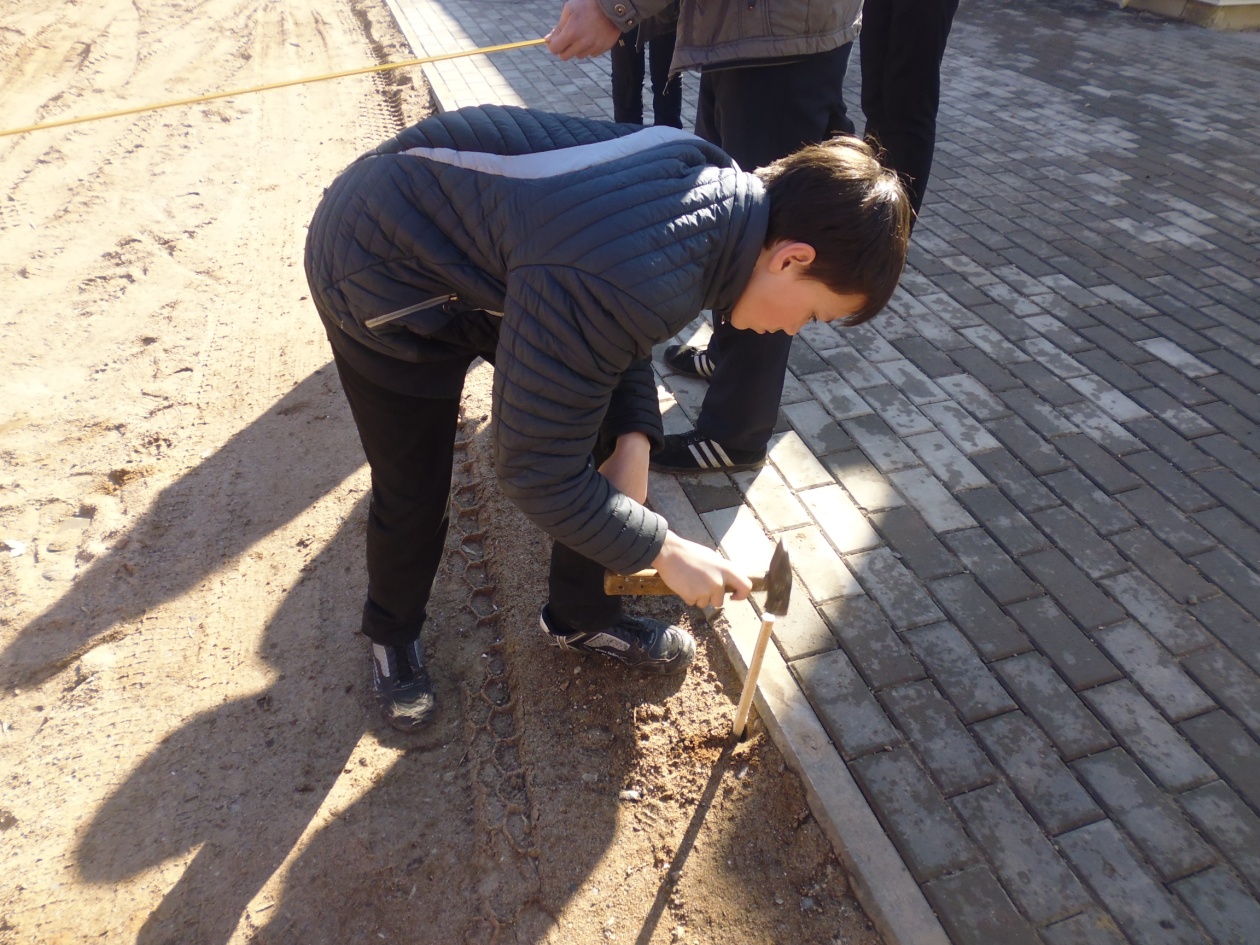 15.04.2015
35